Efeitos da posição do modificador no processamento da Coerção Iterativa
Thiago Motta Sampaio
Aniela Improta França
Marcus Antônio Rezende Maia
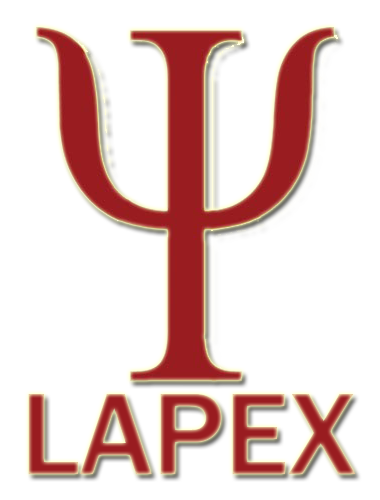 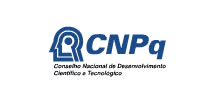 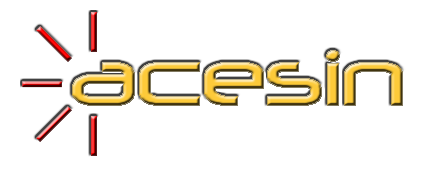 www.acesin.letras.ufrj.br
www.lapex.net.br
O PALHAÇO PULOU POR 10 MINUTOS
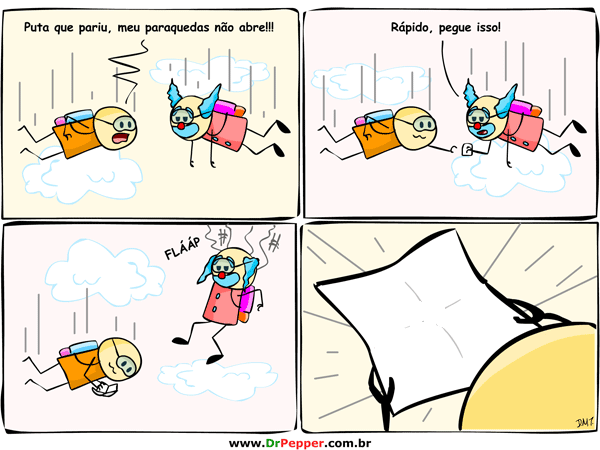 Se ferrou!
Subespecificação
Moens & Steedman
Rothstein
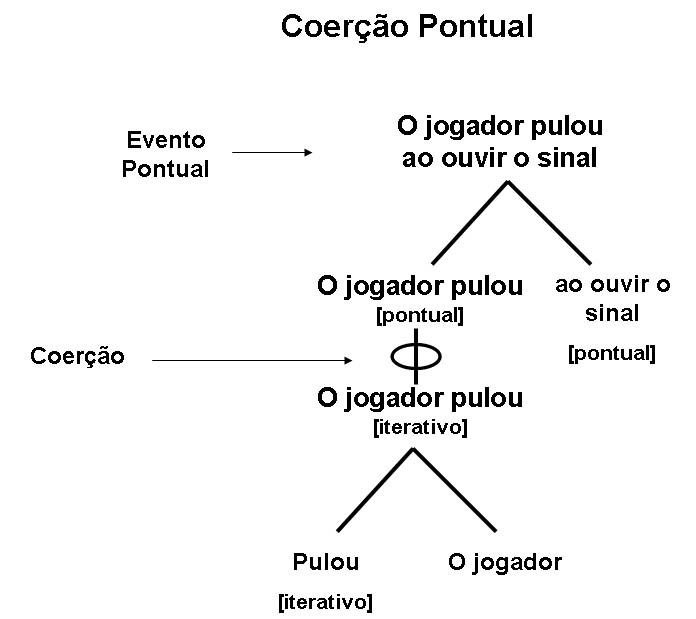 Pustejovsky, Jackendoff
Dölling
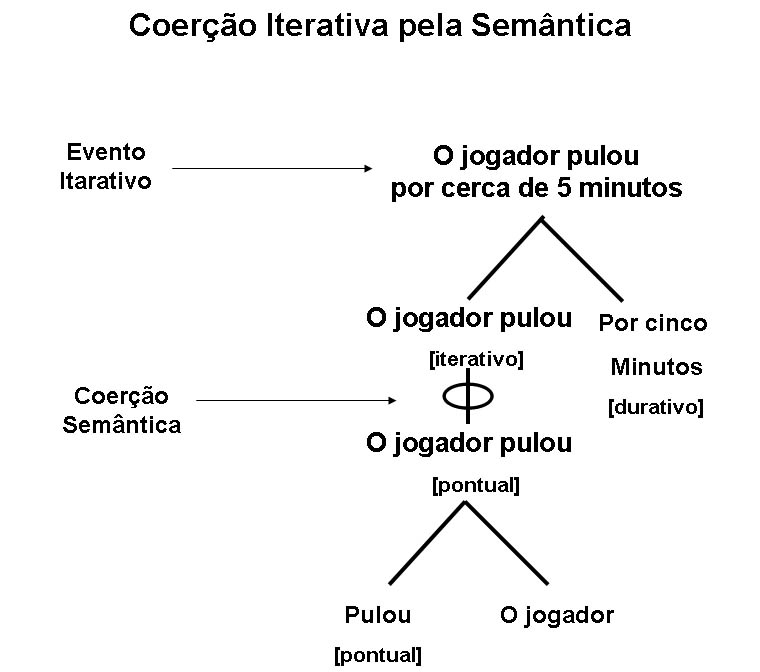 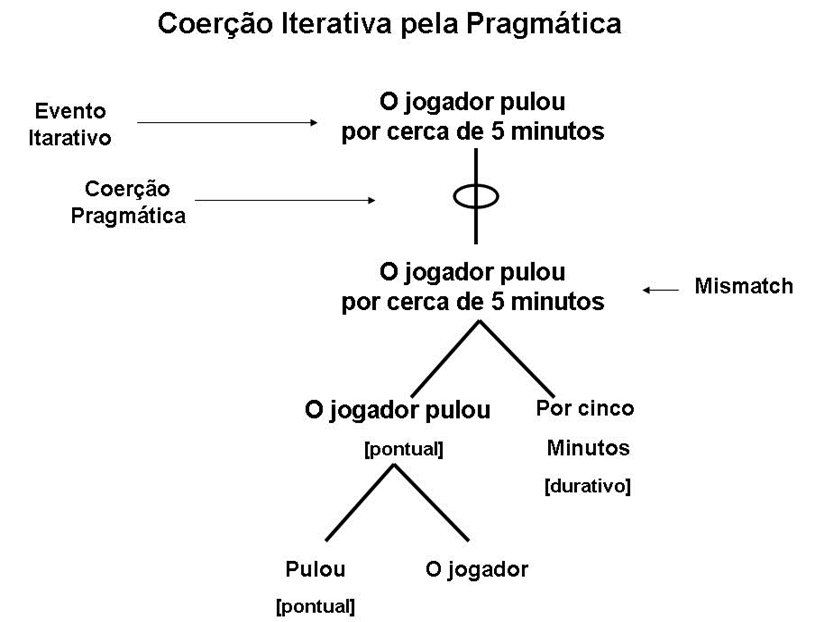 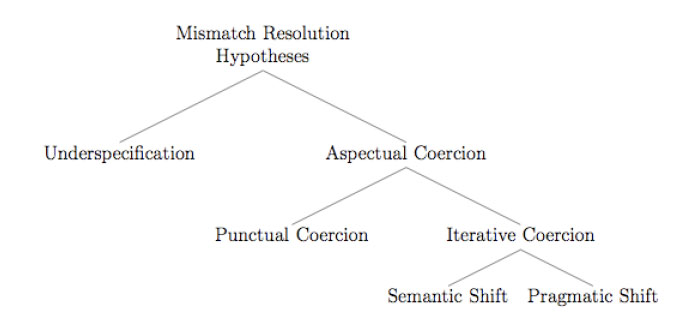 Moens & Steedman
Rothstein
Pustejovsky, Jackendoff (...)
Dölling
BRENNAN & PYLKKÄNEN (2008)
Linguística Experimental
1) Piñango et al. 1999
 

Hipótese: eventos iterativos envolvem coerção, possuindo um custo maior de processamento.
Experimento: Estímulos auditivos com decisão lexical

Estímulos:
The man examined the little bundle of fur for a long time * to see if it was alive.
	The man kicked the little bundle of fur for a long time * to see if it was alive.
Tarefa: decisão lexical da sequência de letras (indexados com o mesmo nível de dificuldade de processamento)
Resultados: Maiores RT para condição iterativa. 
Conclusão: eventos iterativos envolvem coerção, indicando um custo maior de processamento.
 
Referência:
PIÑANGO, M., ZURIF, E., & JACKENDOFF, R., Real-time processing implications of enriched composition at the syntax-semantics interface. Journal of Psycholinguistic Research, 28, 395–414, 1999
2) Todorova et al. 2000ª


Hipótese: Pergunta baseada em Piñango et al (1999):
O custo é devido à coerção ou ao evento iterativo?



Experimento: Leitura auto monitorada

Estímulos:

Even though Howard sent a large check to his daughter for many years, she refused to accept his money
Even though Howard sent large checks to his daughter for many years, she refused to accept his money
Even though Howard sent a large check to his daughter last year, she refused to accept his money
Even though Howard sent large checks to his daughter last year, she refused to accept his money
2) Todorova et al. 2000ª

Tarefa: julgamento de gramaticalidade
Resultados: maiores RT na coerção (objeto único)





Conclusão: 
1) Iterativas não são mais custosas2) Coerções são mais custosas
3) O aspecto só é processado em combinação com o objeto
(Como proposto teoricamente por Tenny 1992)

QUESTÃO: Todorova só trabalha com transitivas enquanto TODOS os outros experimentos trabalham com intransitivas.Resultados interessantes para a proposta da TGP e para as propostas de computação por fases.

Referência:
TODOROVA, Marina, STRAUB, K., BADECKER, W. & FRANK, R. Aspectual coercion and the online computation of sentential aspect. Proceedings of the 22nd Annual Conference of the Cognitive Science Society (pp. 3–8), 2000
Os resultados deste experimento mostram que os indíviduos rejeitavam quase duas vezes mais sentenças como (a) do que as outras (19%, 7%, 8% e 9% respectivamente) além de um maior tempo na leitura dos advérbios no mesmo tipo de sentença.
sent a large check for many years
sent large checks for many years
year 1

year 2

year 3
a large check 1
year 1

year 2

year 3
large check 1
large check 2
a large check 2 (c)
a large check 3 (c)
large check 3
sent large checks last year
sent a large check last year
large check 1
last year
a large check
last year
large check 2
large check 3
2) Todorova et al. 2000ª


O navio português entrava na baía...
						... o navio brasileiro


 Reanálise do VP para “entravar”, ao invés de “entrar”.


No caso de Todorova et al. ocorreria uma reanálise de um VP fechado e interpretado como pontual, para um VP que se refere a um conjunto de eventos.
Outros Trabalhos



Todorova et al. 2000b (apenas em pôster)
- Utiliza os mesmos estímulos dos experimentos de Todorova 2000a;- Altera os modificadores durativos (for many years) para modificadores iterativos (every year), por considerar que os durativos seriam ambíguos podendo indicar que o tempo de a carta chegar durou many years ou que houveram vários envios neste tempo;
- Maior tempo para a condição única (sent a large check every year) embora seja mais rápido que a mesma condição de Todorova et al. 2000a (sent a large check for many years).







Referência:
Todorova, M., Straub, K., Badecker, W., & Frank, R. (2000b, August). Processing correlates of aspectual computation. Presented to the Workshop on Events and Paths, ESSLLI XII, Birmingham, England.
sent a large check for many years
a large check 1
year 1

year 2

year 3
a large check 2 (c)
a large check 3 (c)
sent a large check every year
sent large checks every year
large check 1
year 1
large check 1
year 1
large check 2
large check 2
year 2
large check 3
large check 3
year 3
large check 4
year 2
Trabalhos em Neurofisiologia




Packzynsky & Kuperberg 2011
- Leitura cinética com EEG

Sacada: Utiliza três condições: Modificadores durativos, pontuais E iterativos

- Encontra um LAN (N400) nas condições com com coerção
Outros Trabalhos



Pickering et al. 2006
- Utiliza os mesmos estímulos dos experimentos de Todorova 2000b e de Pinãngo et al 1999 em experimentos de leitura auto monitorada e de rastreamento ocular;- Altera a posição dos modificadores de forma que eles iniciem a sentença;


Estímulos:
until it reached the far end of the garden the insect hopped effortlessly (…)
until it reached the far end of the garden the insect glided effortlessly (…)

Resultado: Nenhuma relevâcia!!!




Referência:
Pickering, M.J., McElree, B., Frisson, S., Chen, L., & Traxler, M.J. (2006). Underspecification and aspectual coercion. Discourse Processes, 42, 131-155
Trabalhos em Neurofisiologia


Brennan & Pylkkanen 2008
- Mantém os modificadores iniciais (Pickering et al 2006);
- Leitura cinética com MEG

Os autores encontram um efeito na região vmPF do córtex, indicando que a Coerção Aspectual possui mecanismos semelhantes á fenômenos anteriormente documentados que também apresentam o mesmo efeito (Anterior Midline Field – AMF):
Coerção de Tipo;
Ironias
Tomadas de Decisão (ver Pylkkanen, et al. 2009)

AMF na vmPFC é comumente relacionado a cognições sociais.


Referências:
Brennan, J. & Pylkkänen, L. (2008). Processing Events: Behavioral and Neuromagnetic Correlates of Aspectual Coercion. Brain and Language, 106, 132-143

Pylkkänen, L., Martin, A. E., McElree, B., & Smart, A. (2009). The Anterior Midline Field: Coercion or Decision Making? Brain and Language, 108, 184-90
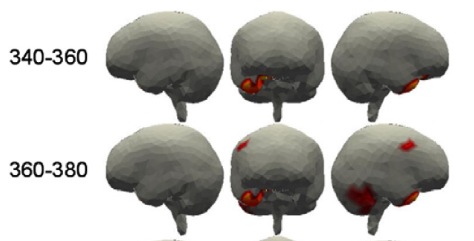 Brennan & Pilkkänen (2008)
Comportamental
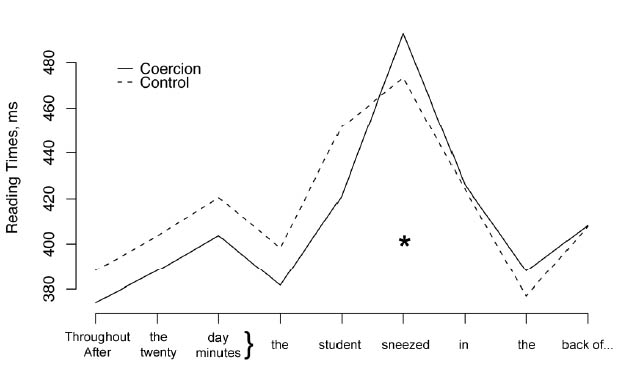 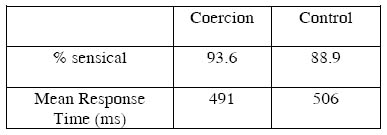 MEG
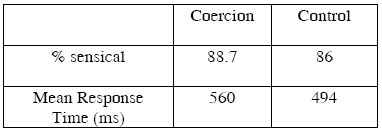 Resumo das questões debatidas




Questão 1: Existe Coerção Aspectual?
= Piñango et al. e Todorova et al. x Pickering et al.

Questão 2: Influência dos modificadores Durativos x Iterativos
= Pickering et al. e Todorova et al. x Packzynsky & Kuperberg

Questão 3: Influência da posição do modificador
= Pickering et al.; Brennan & Pylkkanen ; Sampaio, França & Maia

Questão 4: Qual a diferença do N400 no EEG (M350) para o AMF no MEG?
= Brennan & Pylkkanen x Packzynsky & Kuperberg
Experimento 1:

Influência da posição do modificador
Experiment 1:
METHODS: 	Stimuli and Task

This Experiment ran in the app Psyscope X B57 using a Macbook White Unibody 14” 2.4 GHz Intel Core 2 Duo, 2Gb 667MHz DDR2 SDRAM running Mac OSX 10.5.8 Leopard;

Stimuli were presented in a Word-by-Word Self Paced Reading with an interpretation question at the end of each stimulus;

The volonteers used the [spacebar - in yellow] to navigate between the words of the sentence and the [k] and [l] to answer [yes] or [no] respectively.

Stimuly were presented in a black background

Font: Times New Roman 24 white.
Controles
das sentenças
dos voluntários
1 voluntário eliminado das análises
+
1s
A
tarde
inteira
o
paciente
tossiu
no
banheiro
do
hospital
paciente
Resultados
Tempos de leitura por palavra nas condições com modificador pós-verbal
O      paciente    tossiu        a        noite         toda        NO       quarto      do     hospital
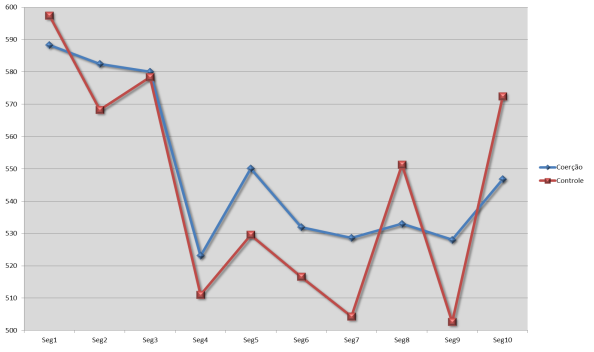 p = 0.049α = 0.05
*
Tempos de resposta nas condições com modificador pós-verbal
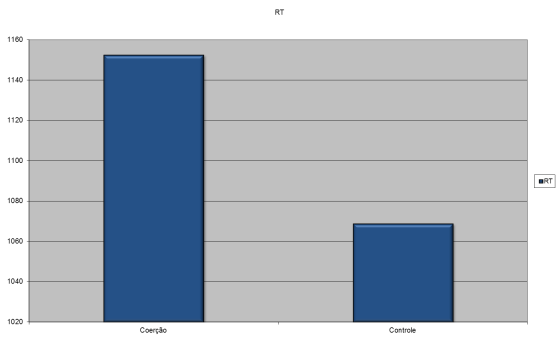 *
p = 0.047α = 0.05
Tempos de leitura por palavra nas condições com modificador pré-verbal
A         noite         toda        o    paciente      tossiu         no      QUARTO      do     hospital
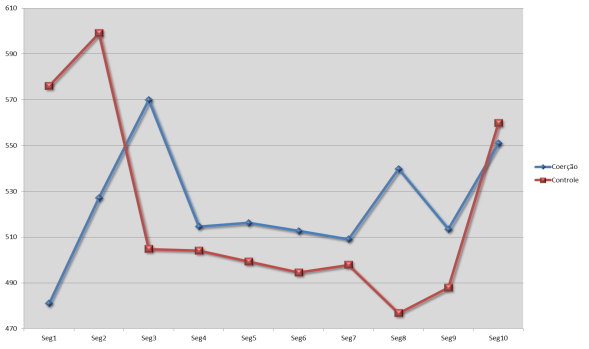 *
p = 0.001α = 0.05
Tempos de resposta nas condições com modificador pré-verbal
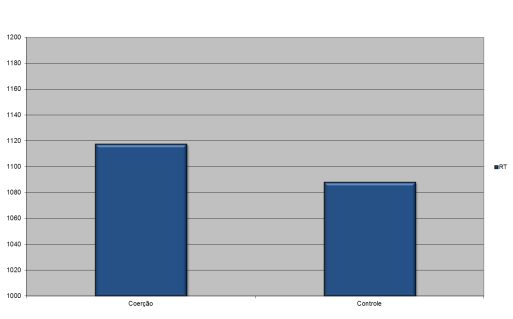 p = 0.471α = 0.05
Tempos de leitura por palavra nas condições com coerção
(Condição com modificador posterior foi alterada para a comparação)
A         noite         toda        o    paciente      tossiu       no    QUARTO      do     hospital
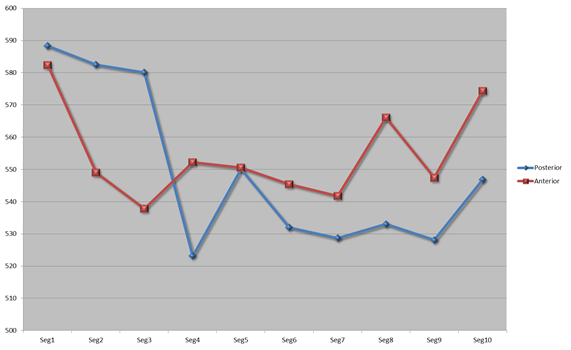 *
p = 0.028α = 0.05
Tempos de leitura por sintagmas nas condições com coerção
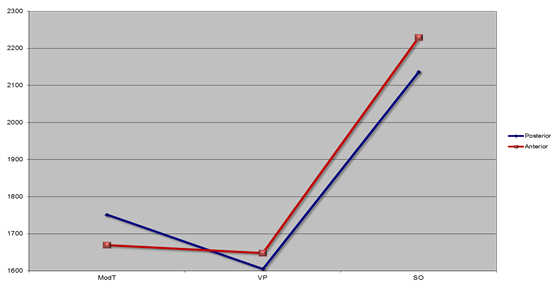 *
*
p = 0.032α = 0.05
p = 0.044α = 0.05
Conclusões
Como previsto, foi observada a maior evidência da coerção iterativa na condição com modificadores temporais pós-verbais (segmento 7 e RT) do que na condição com modificadores pré-verbais (segmento 8).

Estes resultados corroboram a nossa hipótese de que o contexto temporal anterior ao processamento do verbo facilita o mecanismo da coerção que não precisa operar uma reanálise no vP, como ocorre na condição pós-verbal.

A comparação por sintagmas das condições com coerção também corroboram os últimos resultados. O maior tempo de leitura na região do modificador quando este se encontra após o verbo indica um aumento no custo de processamento pela reanálise do vP.

Já o maior tempo de leitura na região SpillOver quando os modificadores se encontram anteriores ao verbo, indicam um custo processamento distribuído entre os segmentos pós-verbais, o que explicaria a ausência de relevância nos RT (assim como no Experimento 1 de Brennan & Pylkkanen).
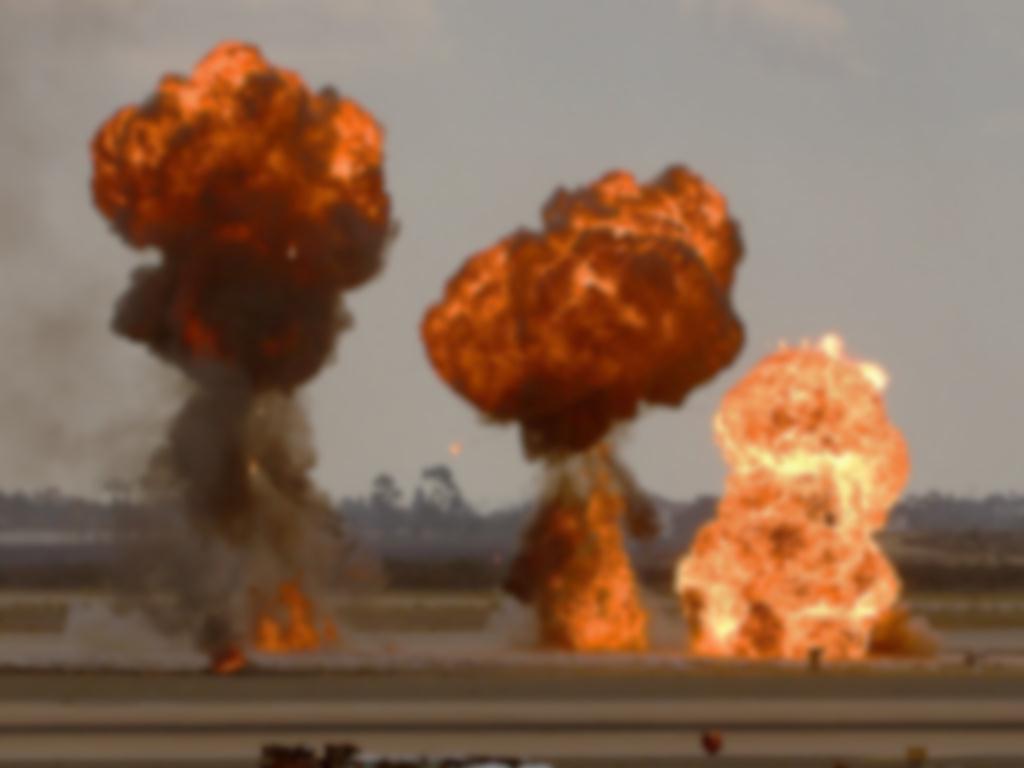 2 Way ANOVA
Tempos de leitura por sintagmas nas condições com coerção
2 Way ANOVA
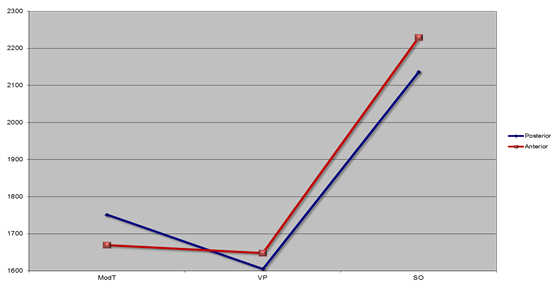 *
p = 0.043F = 4.173α = 0.05
Experimento 2:

Coerção de eventos durativos
Tempos de leitura por segmentos
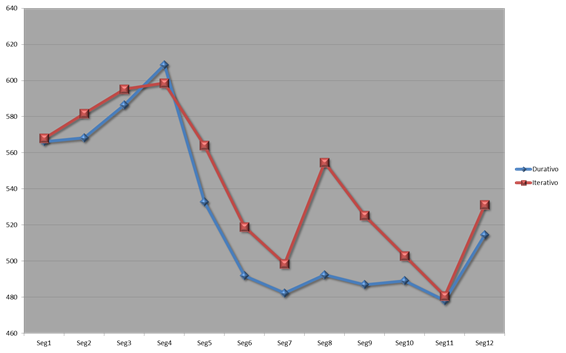 Embora estivesse lesionada, Isabelle  dançou    por    três    MESES    no     palco      do      estúdio
MINUTOS
*
p = 0.031α = 0.05
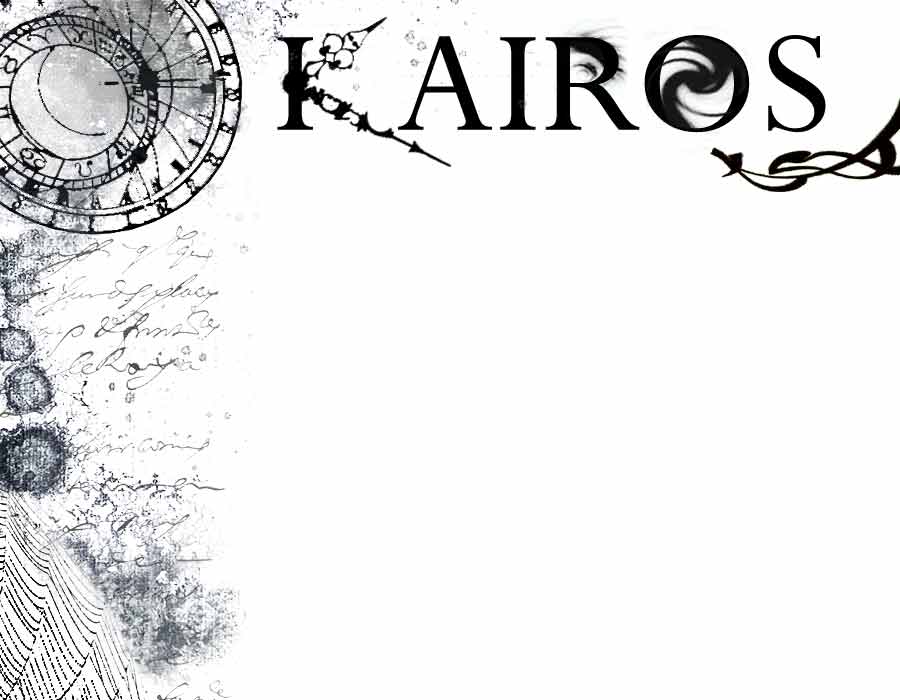 Thank you for your Time!
motta@ufrj.br





www.acesin.letras.ufrj.brwww.lapex.net.br
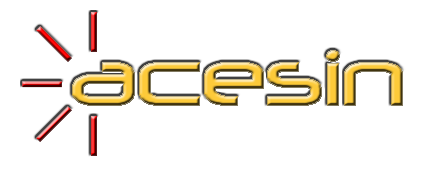 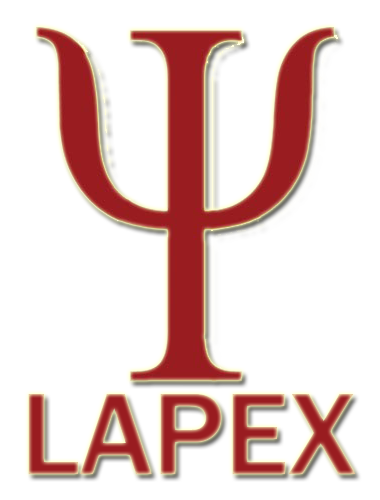 O que são Eventos?
Eventos “Reais”

Todo e qualquer movimento, ação ou transformação que ocorre no mundo.
Eventos Linguísticos

Representação linguística daquilo que conseguimos apreender dos eventos reais através de nossas capacidades cognitivas.
Sara Thomas Rosen (1999: 1)
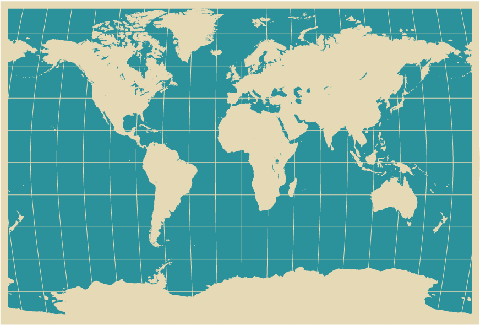 ~1.500 - 500 a.C.
Yaska (Atomismo)
Panini (Holística)
Sakatayana
Bharthari
Patanjali
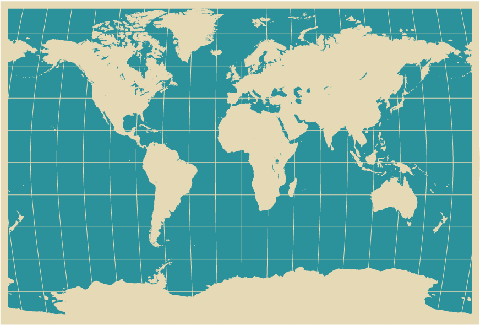 ~IV a.C.
Platão

Classificação de Eventos
- Aristóteles
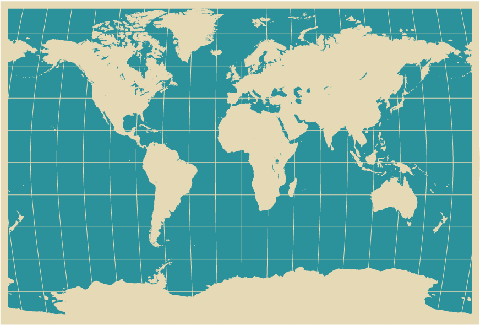 IV a.C. => 1963
Anthony Kenny
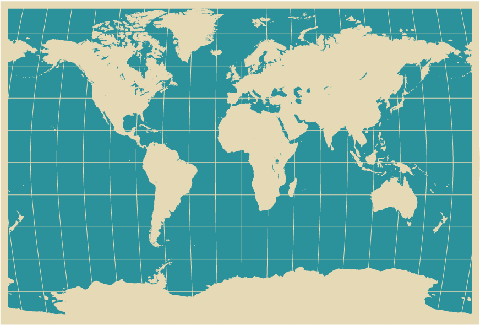 1967
Zeno Vendler
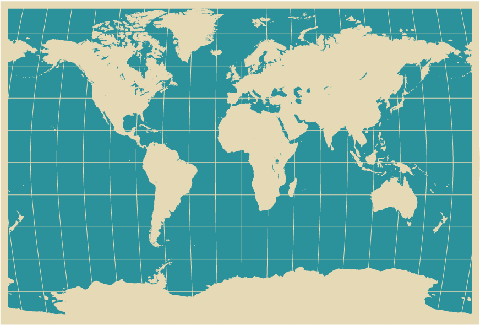 1978-1991
Mourelatos, Verkuyl, Moens, Smith, Carlson
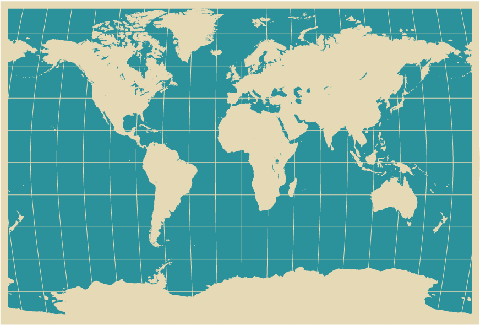 1980-2010
Baker, Grimshaw, Tenny, Rizzi, Belletti, Borer, Van Voorst, Van Valin, Ritter, Rosen, Dowty (...)
BUSCA PELOS PRIMITIVOS DOS EVENTOS LINGUISTICOS
Piñango, Pickering, Todorova, Husband, Beretta, Stockall, Dölling, Pylkkänen, Brennan (...)
Pustejovsky, Jackendoff, Pinker, Dölling, Moens, Steedman, Talmy (...)
Coerção Aspectual
Segundo Talmy (1978), uma sentença linguística evocará no receptor um sentido complexo, conhecido como Representação Cognitiva, cujo conteúdo será especificado pelos elementos lexicais e, a estrutura, especificada por elementos gramaticais. No nosso caso, não existe nenhuma palavra que mostre aos falantes que o evento pontual deverá ser reinterpretado como um evento iterativo. Então, se Talmy estiver correto, deverá haver alguma regra gramatical que o faça.
TENNY
(1989, 1992)
Van Voorst 1988, Van Valin 1989, Dowty 1991...
V
Medidor de Evento
escreveu
dirigiu
um livro
o carro até a faculdade
Todorova et al. (2000)
Self Paced Stop Making sense
Even though Howard [sent a large check] to his daughter [for many years], she refused to accept his money
Even though Howard [sent large checks] to his daughter [for many years], she refused to accept his money
Even though Howard [sent a large check] to his daughter [last year], she refused to accept his money
Even though Howard [sent large checks] to his daughter [last year], she refused to accept his money
Os resultados deste experimento mostram que os indíviduos rejeitavam quase duas vezes mais sentenças como (a) do que as outras (19%, 7%, 8% e 9% respectivamente) além de um maior tempo na leitura dos advérbios no mesmo tipo de sentença.
Pickering et al. (2008)
Todorova’s Stimuli
a) Howard sent / a large check / to his daughter / every year /
but as / usual, she refused / to accept his money.

b) Howard sent / large checks / to his daughter / every year /
but as / usual, she refused / to accept his money.

c) Howard sent / a large check / to his daughter / last year /
but as / usual, she refused / to accept his money.

d) Howard sent / large checks / to his daughter / last year /
but as / usual, she refused / to accept his money.
Brennan & Pylkkanen 2008
Experimento Comportamental

 Procuram um teste mais confiável (verbos podem assumir diferentes interpretações);
Delineamento dos resultados esperados para cada uma das Hipóteses;

Pré teste de julgamento de pontualidade (1-7 scale)(the clown jump / the marine waved)

Pré teste de plausibilidade (1-7 scale)
the clown jumped (for 10 minutes / after the beep / *to his head)
 => 5.02 (SD = .95) for coerced sentences
 => 5.03 (SD = .95) for control sentences
Brennan & Pilkkänen

Stimuli
2. a. For 45 seconds the computer beeped in the busy lab.
b. After 45 seconds the computer beeped in the busy lab.

3. a. For ten minutes the tailor belched on the empty sidewalk.
b. At three o’clock the tailor belched on the empty sidewalk.
Brennan & Pilkkänen
RESULTADOS

Média dos tempos de reação





 Não houve diferença significativa nos RT entre as duas condições e os julgamentos eram mais precisos para as sentenças com coerção do que para as controle
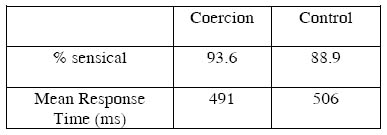 Brennan & Pilkkänen
Média do tempo de leitura palavra por palavra:
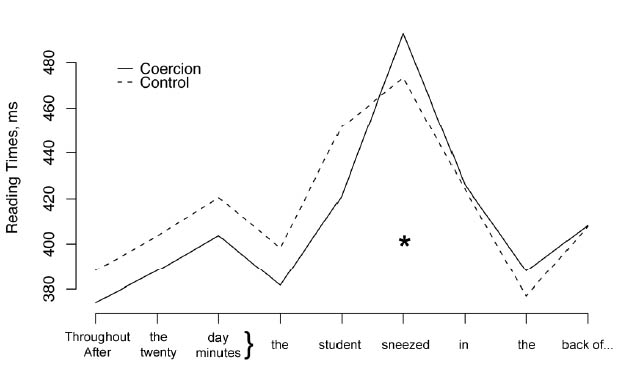 Ítens
Condições *
Resultados consistentes com a Hipótese daCoerção Iterativa
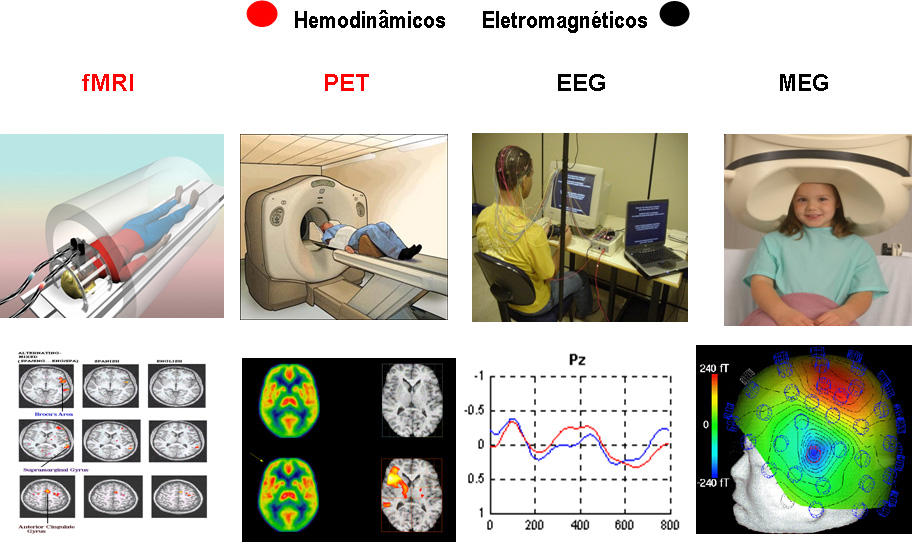 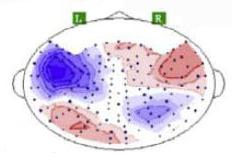 MEG
Brennan & Pilkkänen
OBJETIVOS

Identificar áreas do cérebro relacionadas com a Coerção Aspectual.

Verificar se a Coerção Aspectual ativa a região temporal posterior. Piñango & Zurif 2001 observaram que afásicos de Wernicke com lesões nessa área apresentam dificuldade de compreensão de sentenças com Coerção Aspectual.

 Verificar se a Coerção Aspectual também ativa o componente AMF, assim como acontece com a Coerção de Tipo. (Pylkkanen & McElree, 2007)
Type Coercion	Complement Coercion	 Type-Shift
João começou o livro
O leitor começou o livro
O escritor começou o livroJK Rowling começou (último) o livro
Self Paced Reading

Maiores tempos de leitura nas regiões spill-over
MEG

Campo Eletromagnético na área ventromedial esquerda por volta dos 350-500ms
Eye Tracker

Maior número de regressões para o complemento
Lapata et al. (2003), McElree et al. (2001, 2006), Pickering et al. (2005, 2006), Traxler et al. (2002), Pylkkänen et al. (2009) etc.
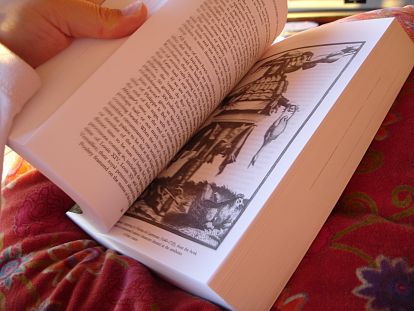 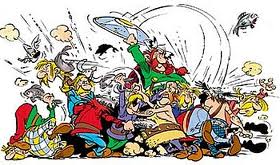 MEG
Brennan & Pilkkänen
MÉTODOS

 Leitura Cinética
	cada palavra é apresentada por 300ms com intervalos de 300ms
	4s para responder se a sentença faz sentido

Os target são os mesmos do experimento 1:
 30 sentenças com coerção
 30 controles
        +
 120 distratores com formas similares (50% anômalas)
 240 sentenças com estruturas sintáticas variadas testando outras hipóteses (50% anômalas)
MEG
Grandaverage Source Waveforms
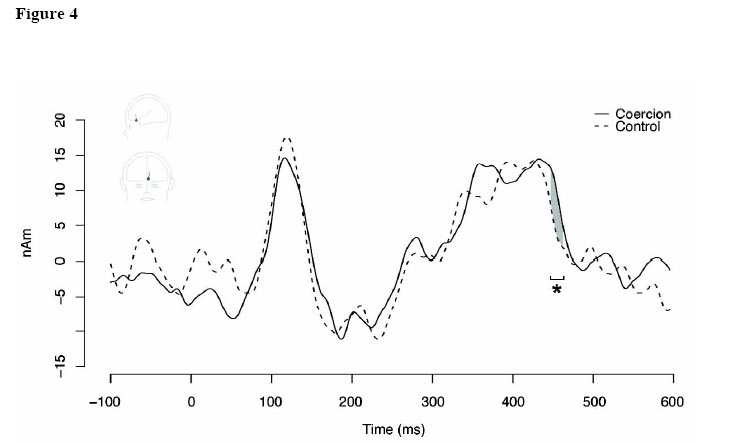 Divergências entre  sentenças com coerção e as controle entre 45-50ms, 354-360ms e 448-459ms após o início da apresentação do estímulo. Sendo que somente o último cluster foi estatisticamente significante.
MEG
Grandaverage RMS waveforms
A diferença só é significativa nos sensores frontais
MEG
Brennan & Pilkkänen
DISCUSSION


 Sobre a questão da Iterative Coercion, o teste mostra que o efeito no AMF é precedido por um efeito no hemisfério direito começando a 340ms.

 Comparação com as áreas envolvidas do N400 em dois estudos: Halgren et al. (2002) para a modalidade visual e Maess et al. (2006) para a modalidade auditiva.
MEG
Brennan & Pilkkänen
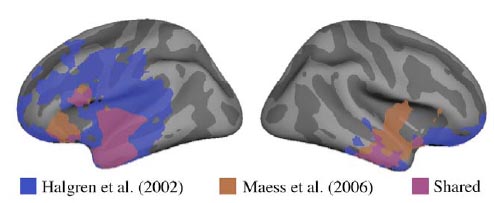 MEG
MEG
Brennan & Pilkkänen
DISCUSSION

 Os achados nos testes de Halgren et al. (2002) e Maess et al. (2006) comparados aos dde Brennan & Pylkkanen (2008) indicam apenas uma área em comum: o lóbulo temporal anterior direito. Então o efeito no RH parece ter parcialmente algo em comum com os resultados destes experimentos.

 A respeito dos resultados de Piñango & Zurif (2001), a falta de efeitos no hemisfério esquerdo sugere que seus dados em afásicos não possuem relação direta com o mismatch, mas pode ter a ver com os inputs para a operação.
 Já é conhecido o papel das regiões reportadas por Piñango & Zurif no acesso lexical (Salmelin 2007, Hickok & Poeppel 2007)
MEG
Brennan & Pilkkänen
GENERAL DISCUSSION


Os resultados vão contra a Subespecificação e a Coerção Pontual, sendo consistente com a abordagem da Coerção Iterativa sem especificar se o meaning shift seria semântico ou pragmático.

Porém ainda não se descarta a hipótese de que a coerção seja induzida pela tarefa dupla, pois os sujeitos deste experimento tiveram que responder se a sentença fazia ou não sentido.

Essa questão será “resolvida” em Pylkkanen et al. 2009 para neurofisiologia.
Ventromedial pre-frontal Cortex
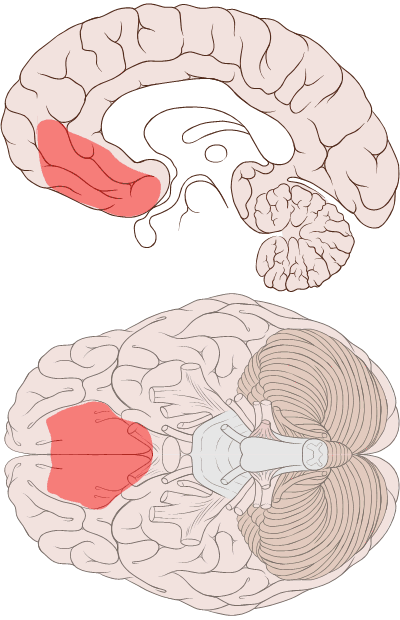 Ventromedial pre-frontal Cortex
Também associado a

 Decision making (reviews em Fellows & Farah, 2007; Wallis, 2007)
 Ambiguidades (Nieuwland, Petersson & Van Berkum, 2007)
 SocioCognition (Theory of Mind)
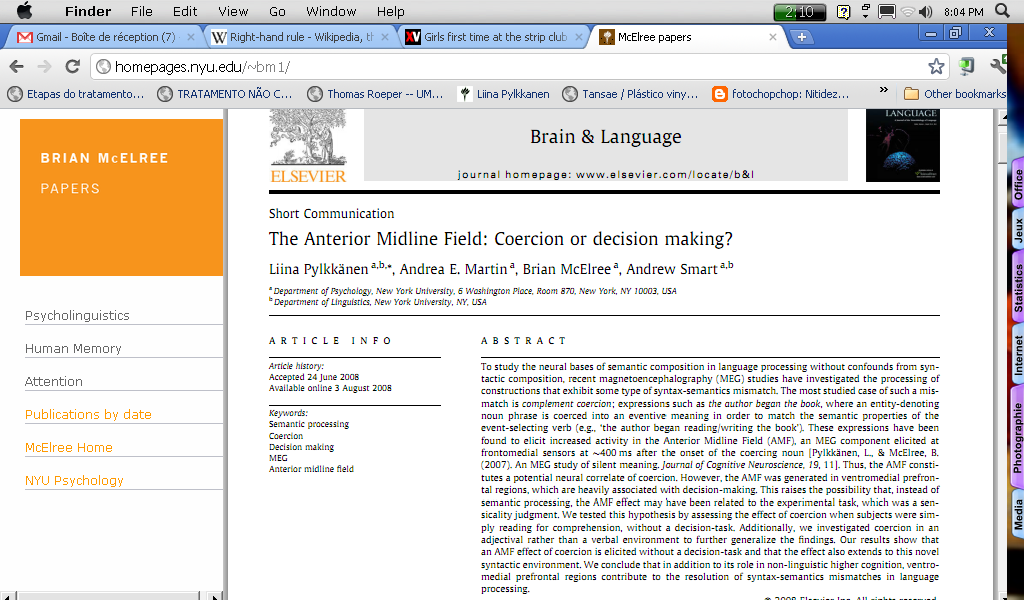 Quanto tempo dura um Evento?
Revendo o conceito do Aspecto Lexical
Conceito

Representação dum objeto pelo pensamento, por meio de suas características gerais. 2. Ação de formular uma idéia por meio de palavras; definição, caracterização. 4. Modo de pensar, de julgar, de ver; noção, concepção. (AURÉLIO, 2009) 

“Aquilo que o espírito concebe ou entende; idéia; noção. (...) é um termo que designa uma classe de fenômenos observados ou observáveis” (MICHAELIS, 2004) 

3.  É uma consciência de suas qualidades que faz de um objeto ou de uma idéia o que são ou parecem ser. Grande número dos estudos filosóficos consiste em tentativas empreendidas pelo homem para definir conceitos. Todos os substantivos são conceitos elaborados pelo homem.
Ken Rockwell FOTOGRAFOU o Cristo por 2 minutos
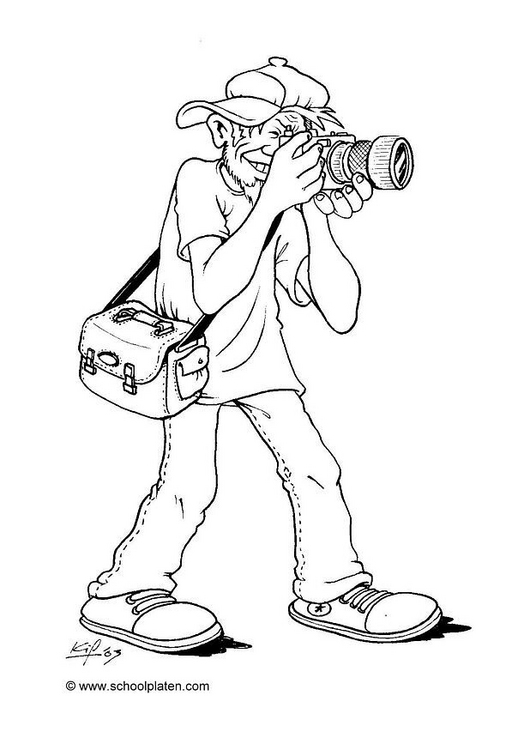 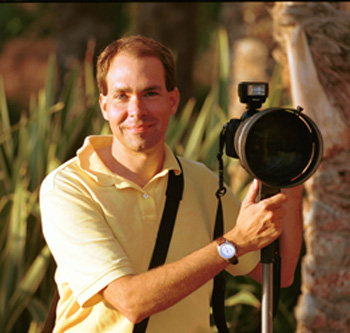 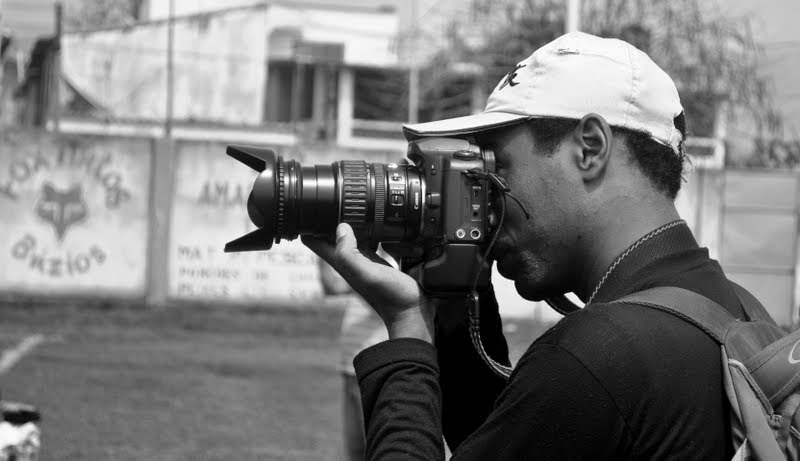 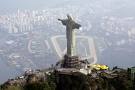 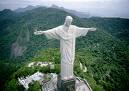 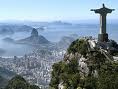 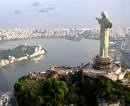 Várias imagens tiradas durante estes 2 minutos de diferentes ângulos.
Fotografar = ‘Clicar’
Pontual
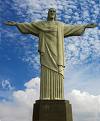 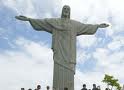 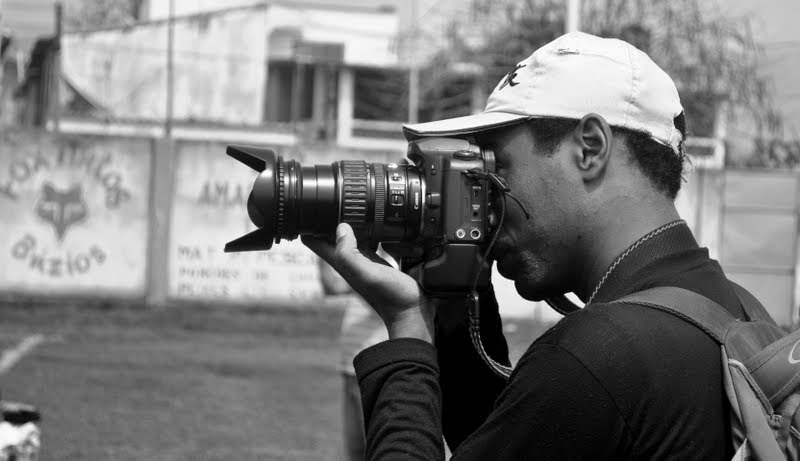 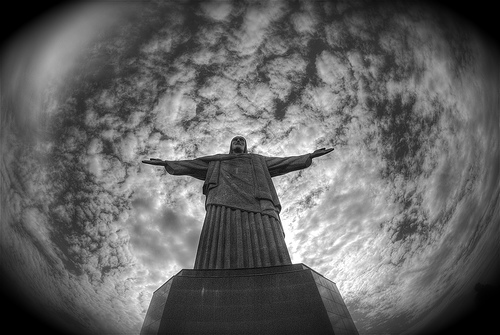 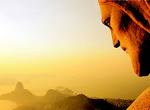 2 minutos observando local, luz e ângulos antes do clique.
O Fotografar termina com o ‘Clicar’
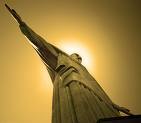 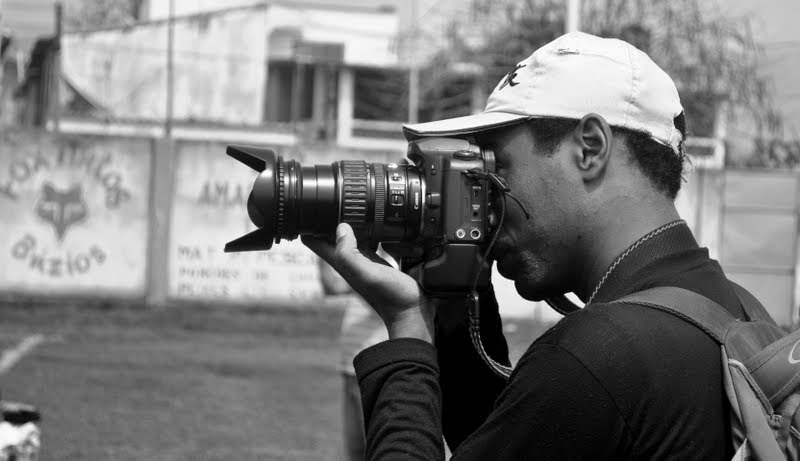 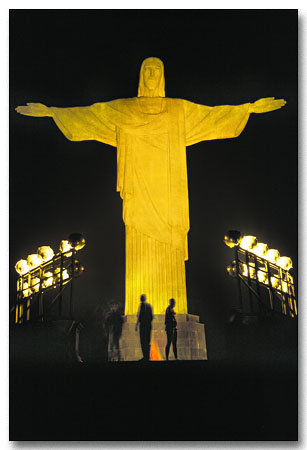 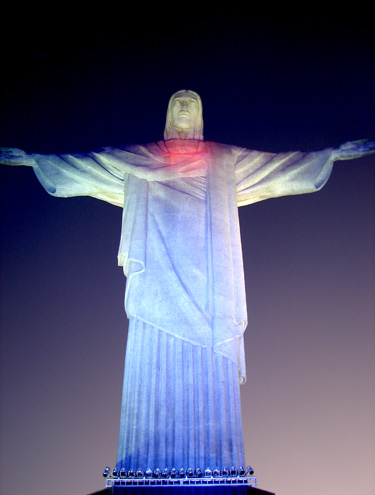 Uma fotografia de longa exposição que durou 2 minutos (com a lente aberta).
Fotografar = ‘Clicar’
Durativo
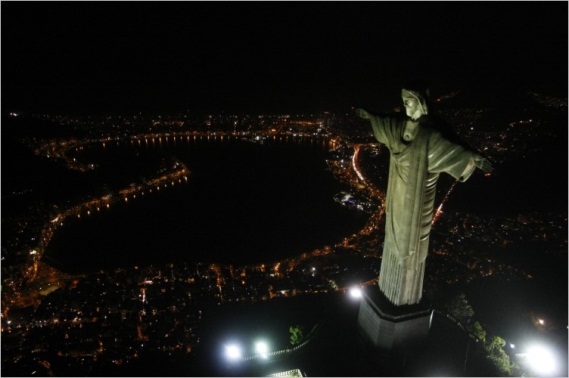 O Verbo PULAR será realmente Pontual??

a. “A Marianinha pulou 10 minutos lá no play”		(iterativo)
b. “O Mário pulou o muro do vizinho pra pegar a bola”           (durativo)
c. “Adílson pulou de paraquedas quando era oficial”	[10m]	(durativo)
O que são eventosPontuais, Durativos e Iterativos?
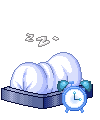 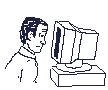 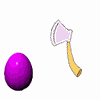 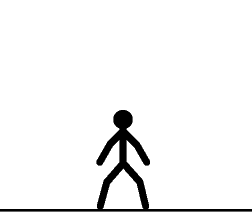 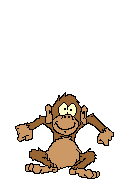 O que são eventosPontuais, Durativos e Iterativos?
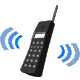 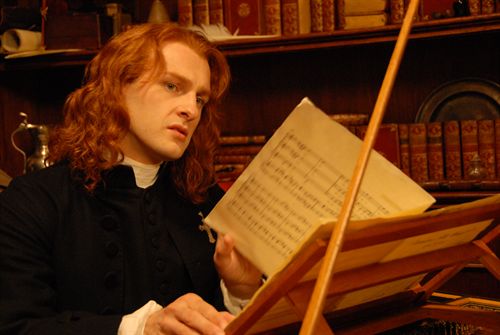 Coerção Iterativa??
Ela bateu na porta por 1 minuto
*Ela bateu o carro por 1 minuto*O carro bateu por 1 minuto
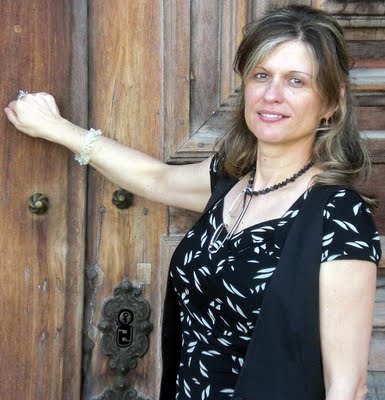 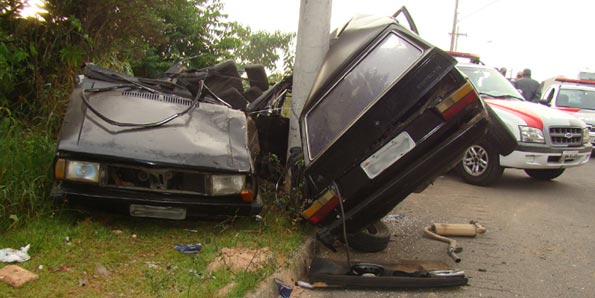 Questões a serem revistas pelaHipótese da Coerção Iterativa
Revisão do conceito de Pontualidade, Iteratividade e Duratividade

Definição Aspectual no merge V + OD 
		corroborando com hipóteses como as de Tenny 1994, van Voorst 1988, 	Mourelatos 1978, etc

Rever a coerção iterativa pois alguns eventos pontuais não sofrem coerção bater o carro [? Por 10 minutos] / a bomba explodiu [?por 10 min]

A Reaplicação do Evento (Coerção) pode acontecer com eventos durativos e iterativos, além dos pontuais, quando o tempo ‘médio’ de duração for extrapolado pelo modificador temporal.
	dançar – por 5 minutos / por 1 semana / por 1 ano
Ideias

Experimentar a percepção de eventos “instantâneos” e eventos “curtos”
	Linguístico x Não-Linguístico

Eventos durativos com duratividade extrapolada
	Coerção Iterativa de eventos não-pontuais
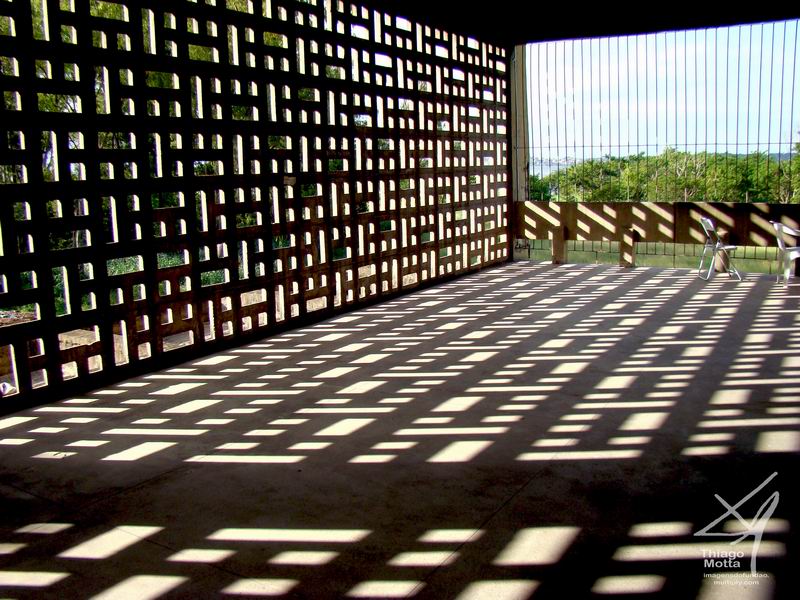 Thank you for your Time!
motta@ufrj.br



www.acesin.letras.ufrj.br
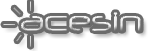 sent a large check for many years
sent large checks for many years
year 1

year 2

year 3
a large check 1
year 1

year 2

year 3
large check 1
large check 2
a large check 2 (c)
a large check 3 (c)
large check 3
Evento
T.Ref
Timeline
Evento
T.Ref
Timeline
sent large checks last year
sent a large check last year
large check 1
last year
a large check
last year
large check 2
Evento
T.Ref
Timeline
large check 3
Evento
T.Ref
Timeline
sent a large check every year
sent large checks every year
large check 1
year 1
large check 1
year 1
large check 2
large check 2
year 2
large check 3
large check 3
year 3
large check 4
year 2
Evento
T.Ref
Timeline
Evento
T.Ref
Timeline
Modificadores Temporaise Linhas de Tempo